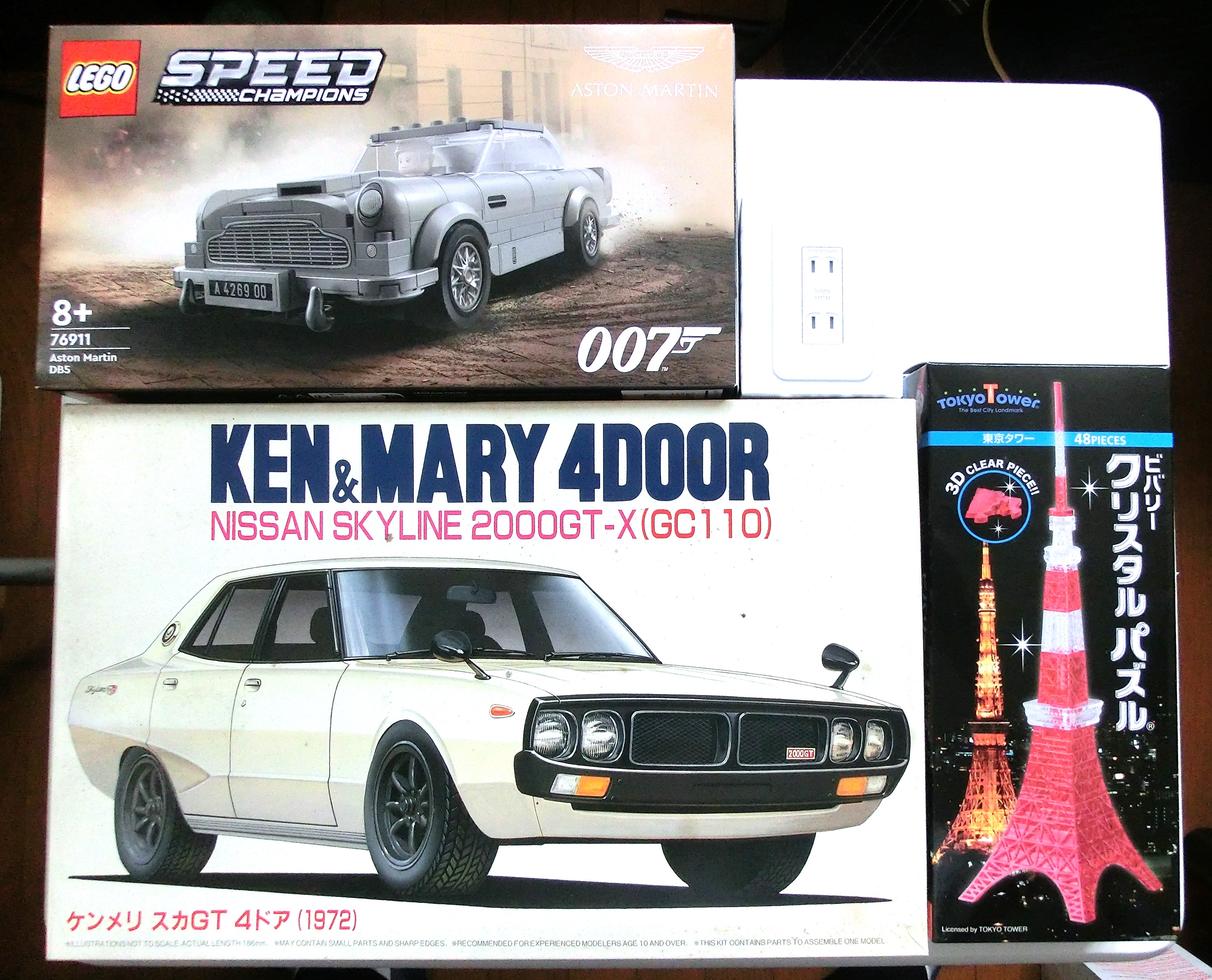 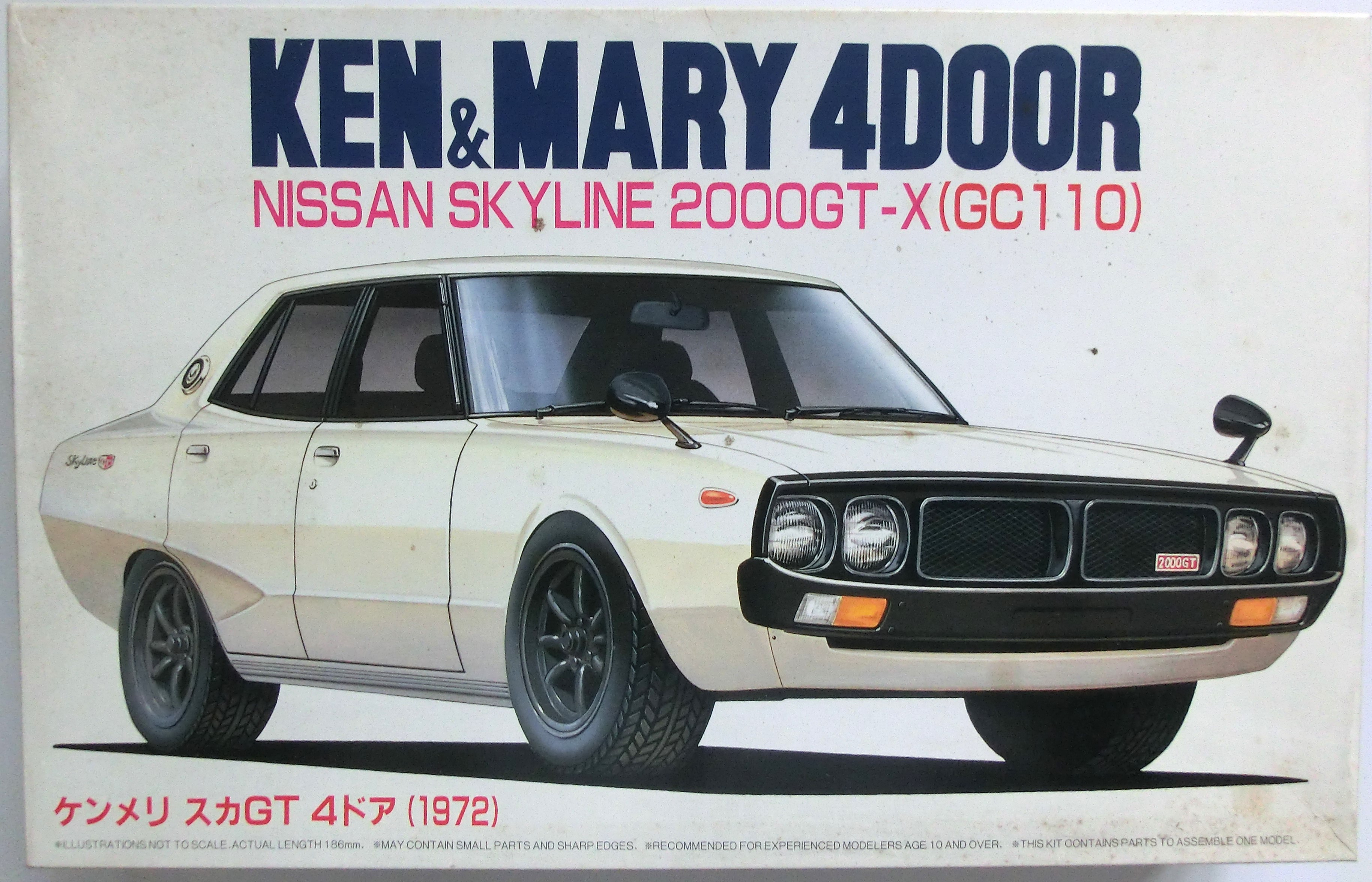 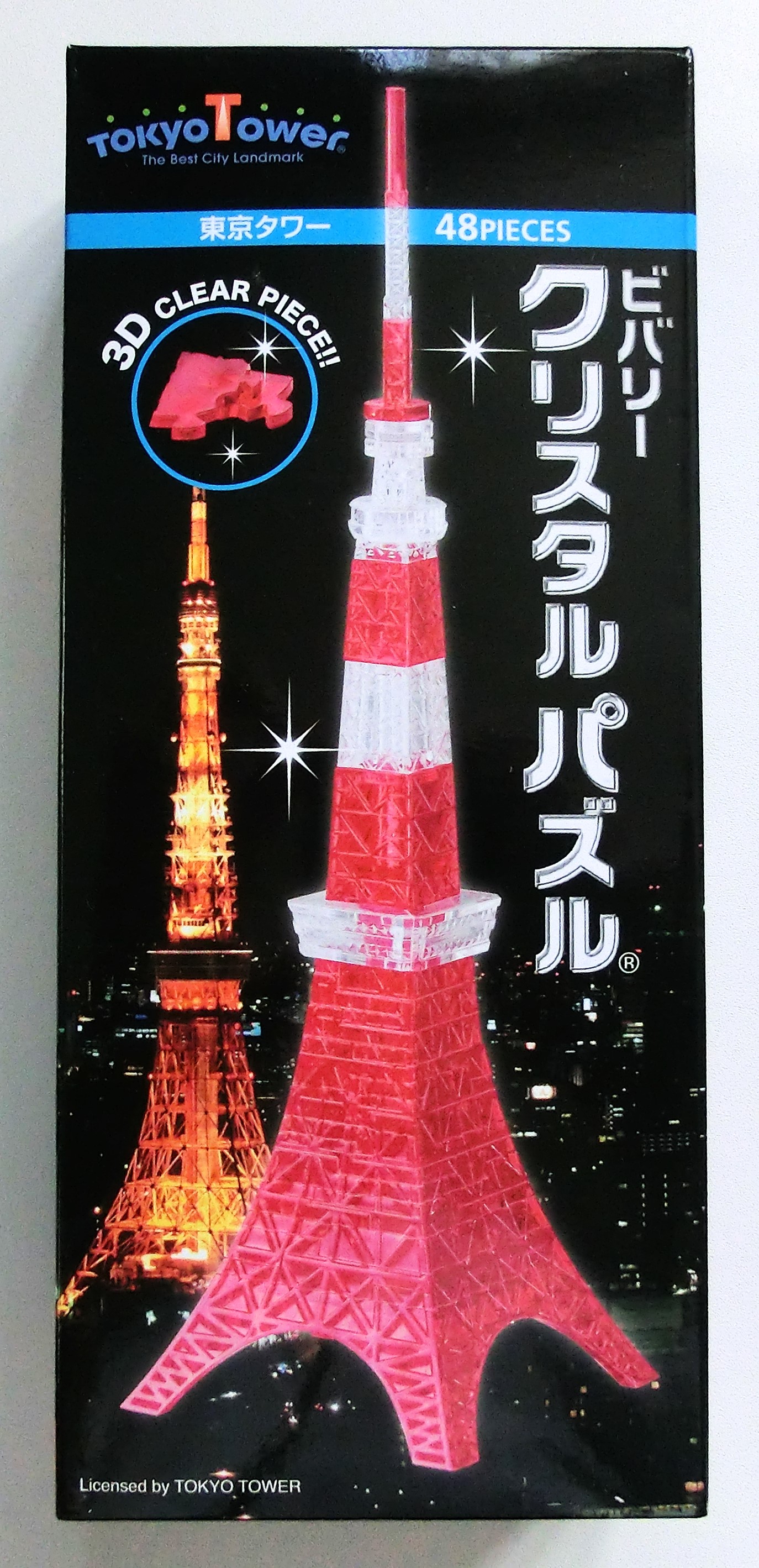 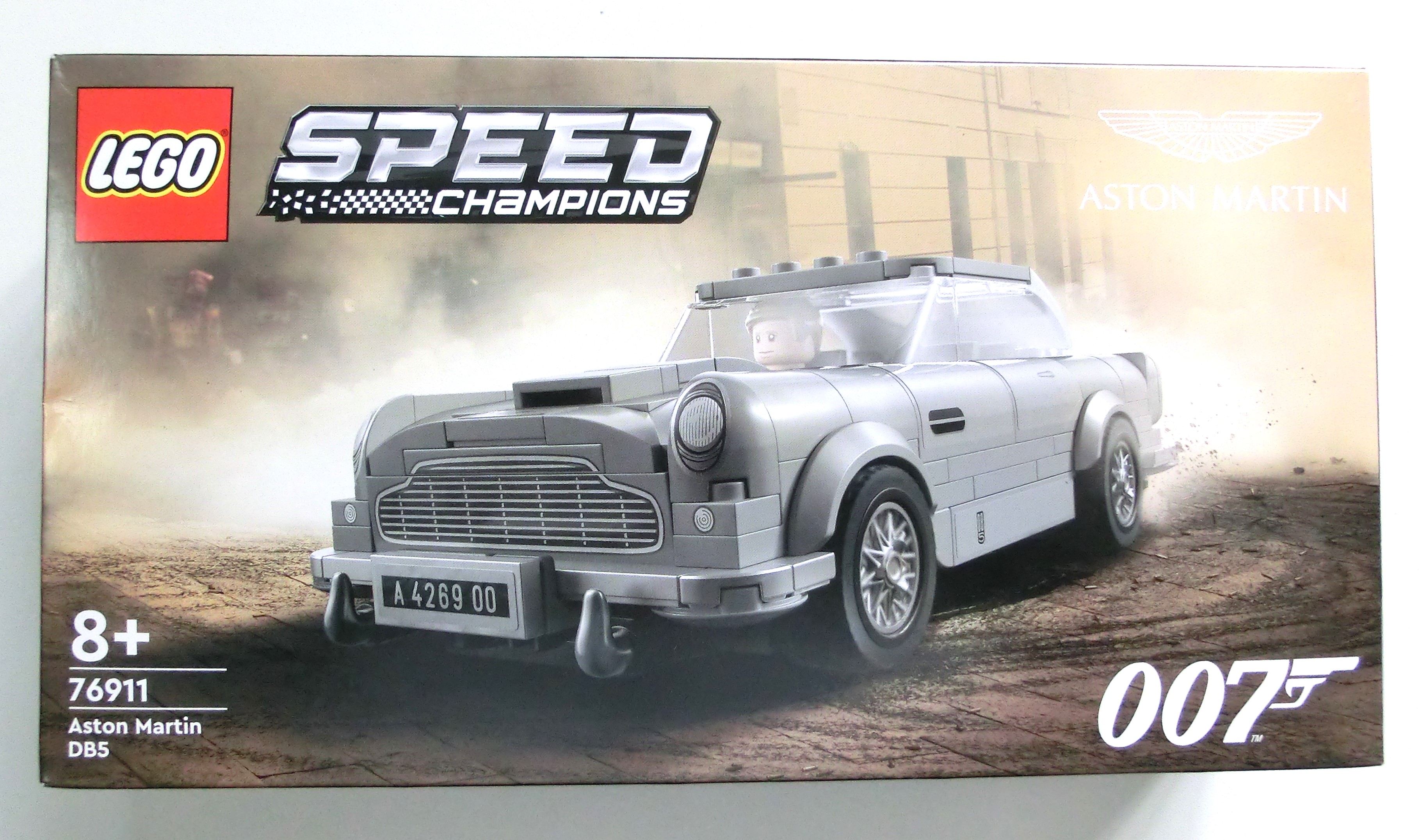 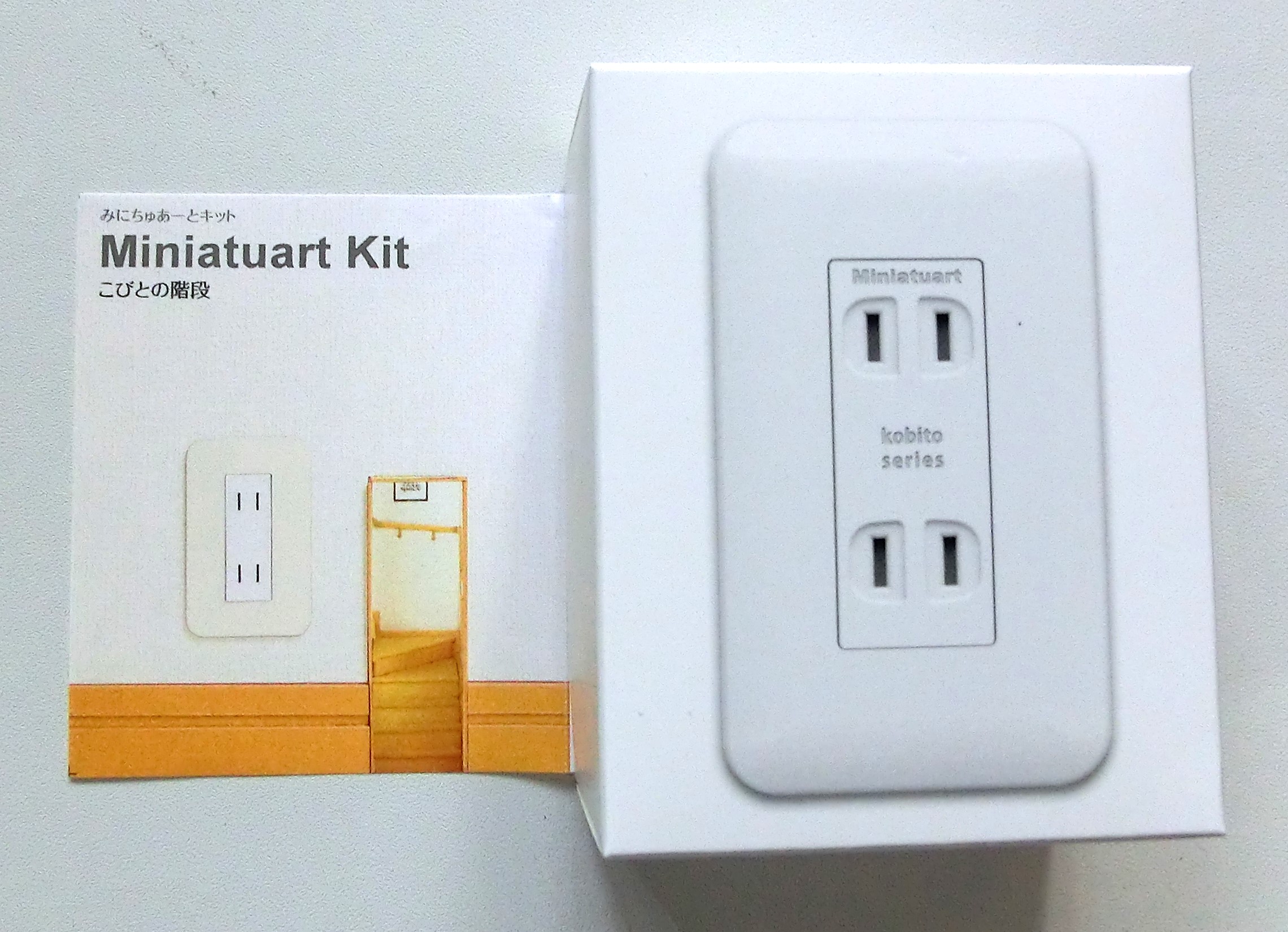 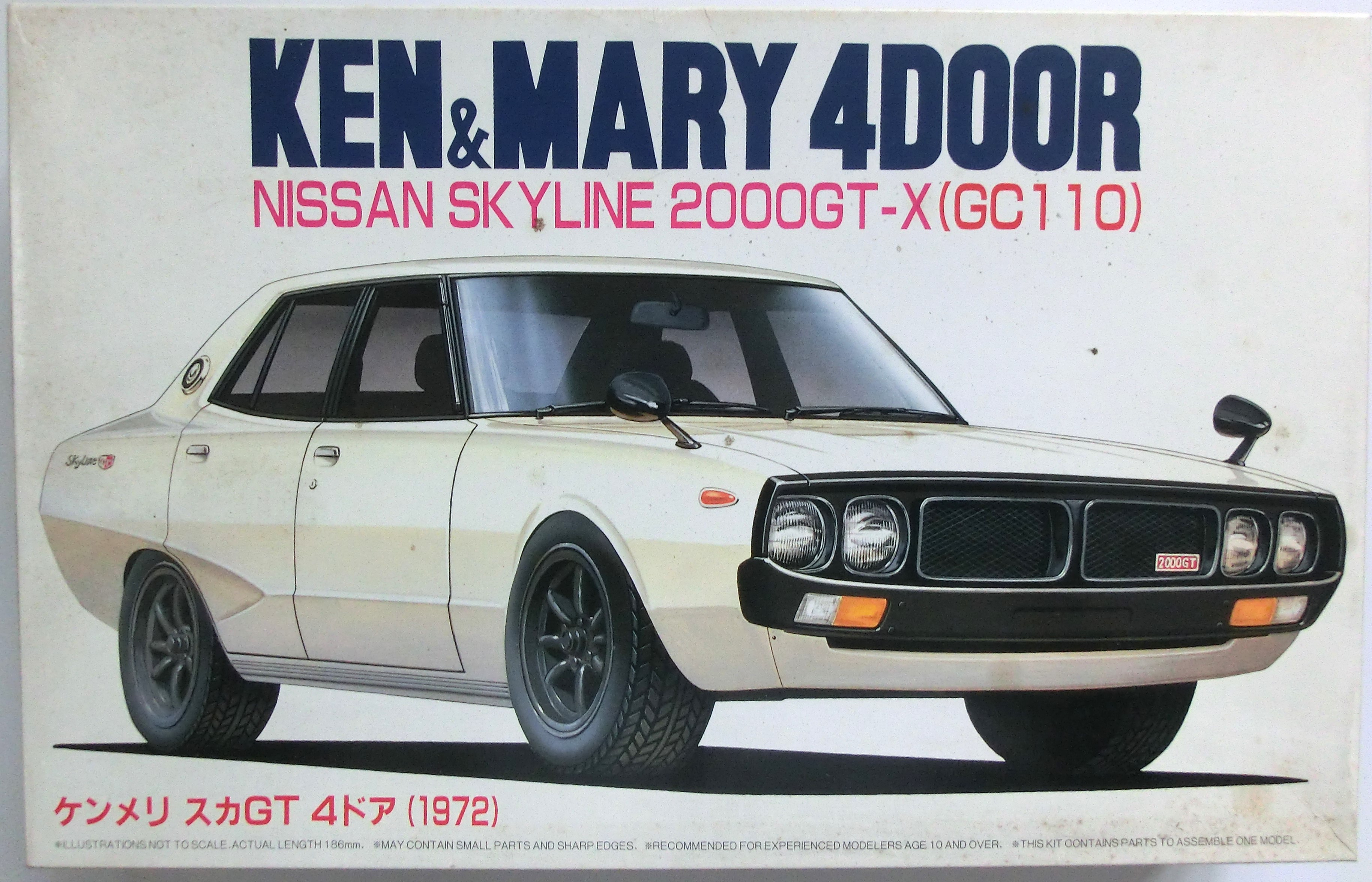 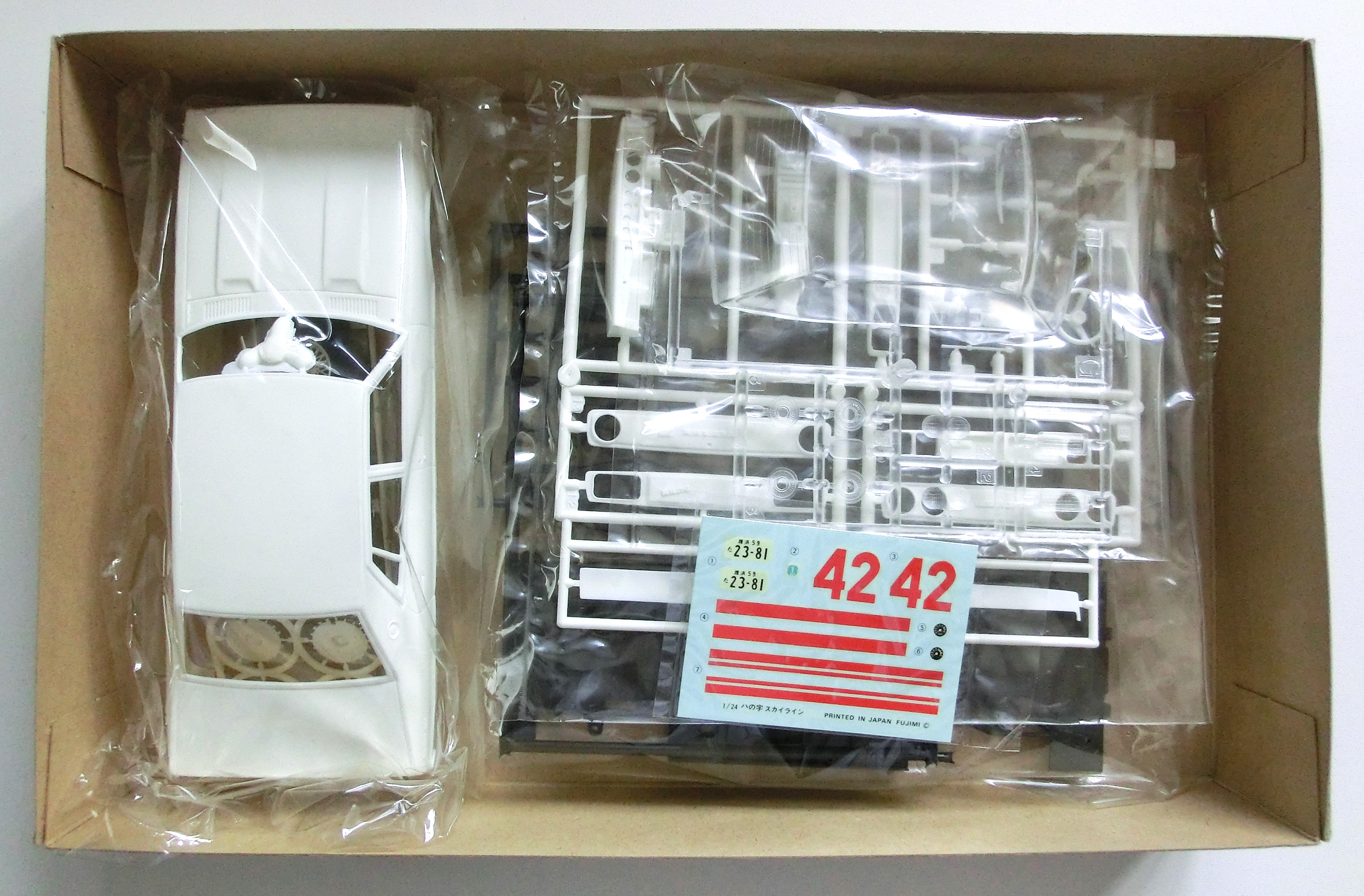 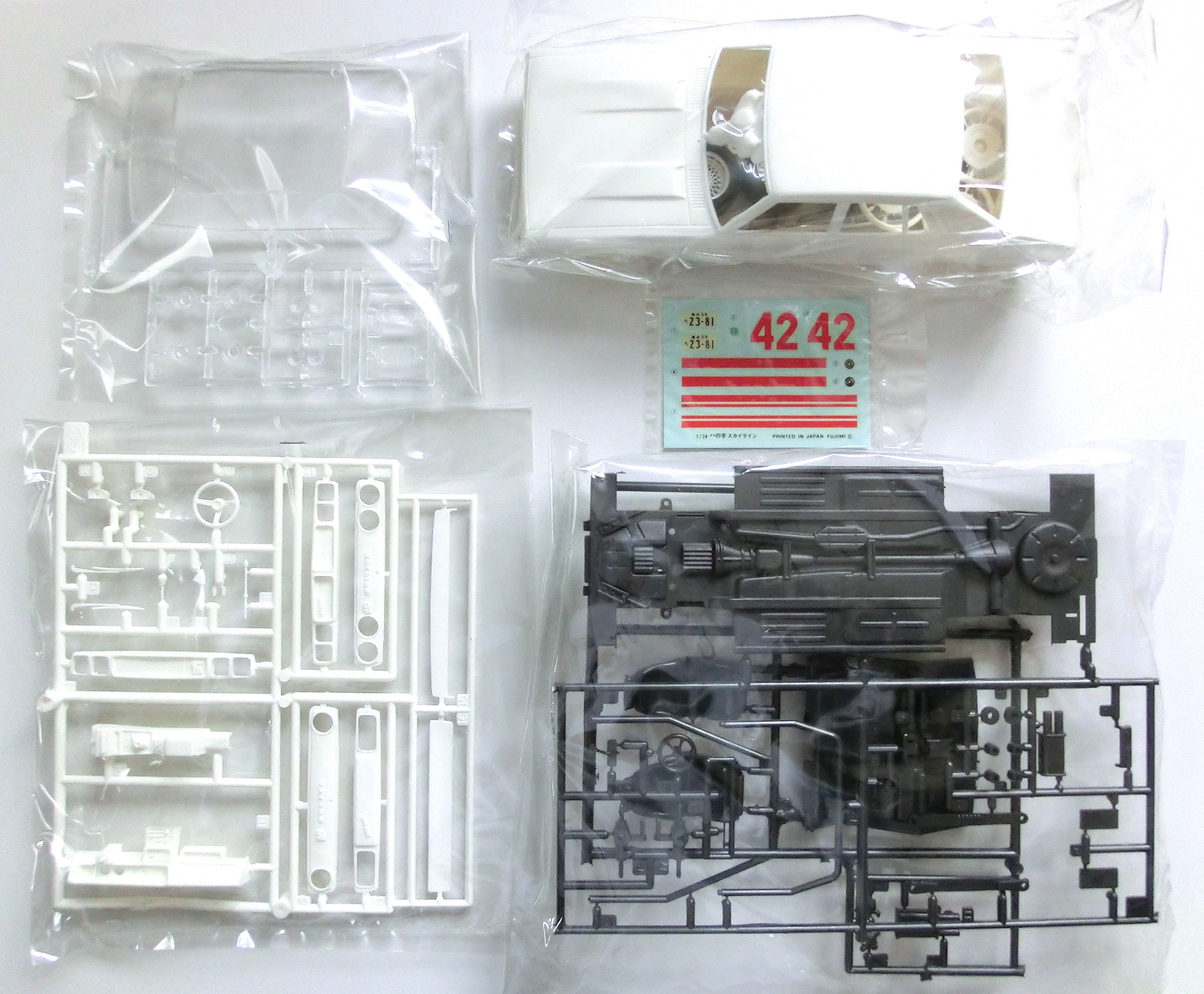 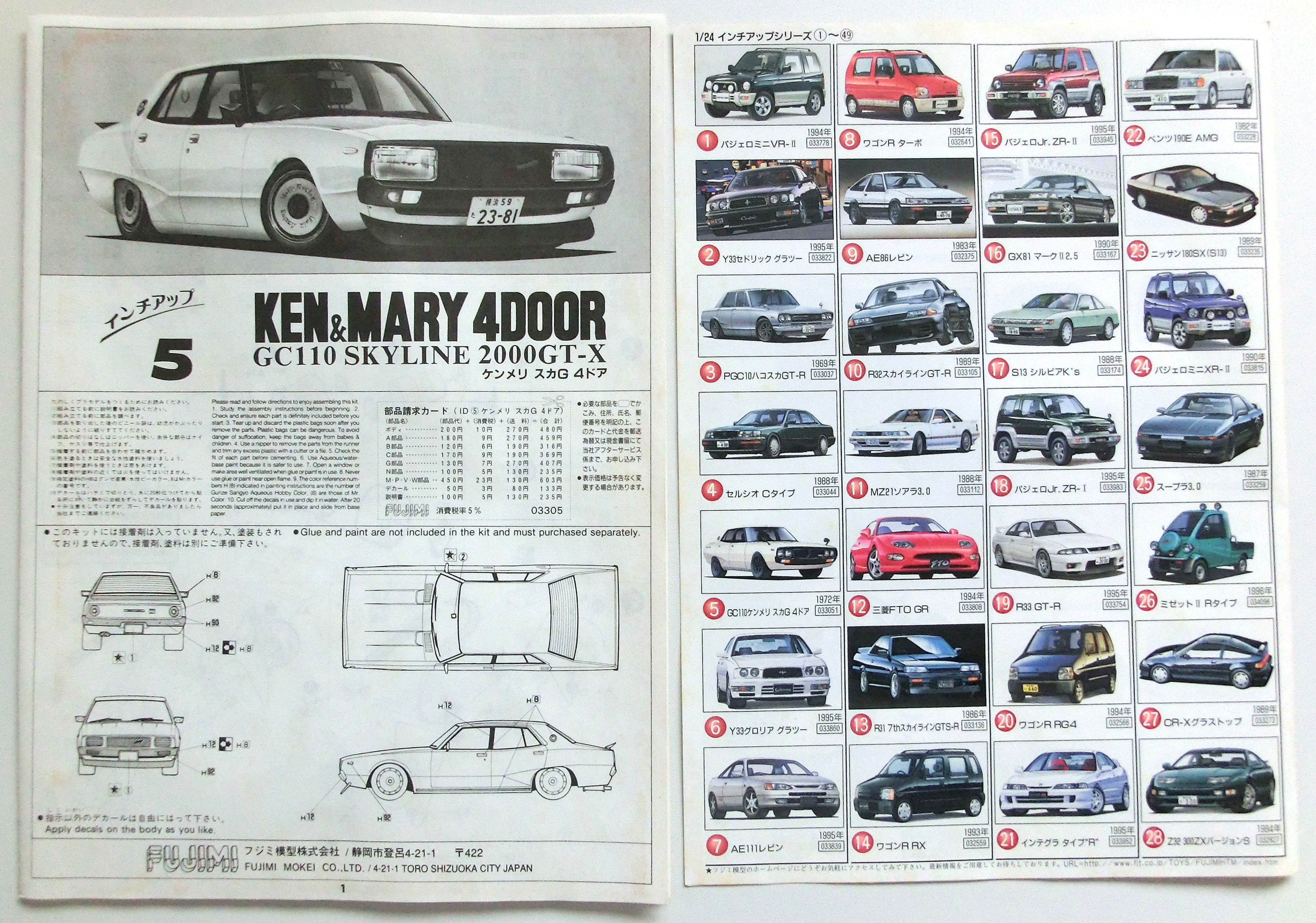 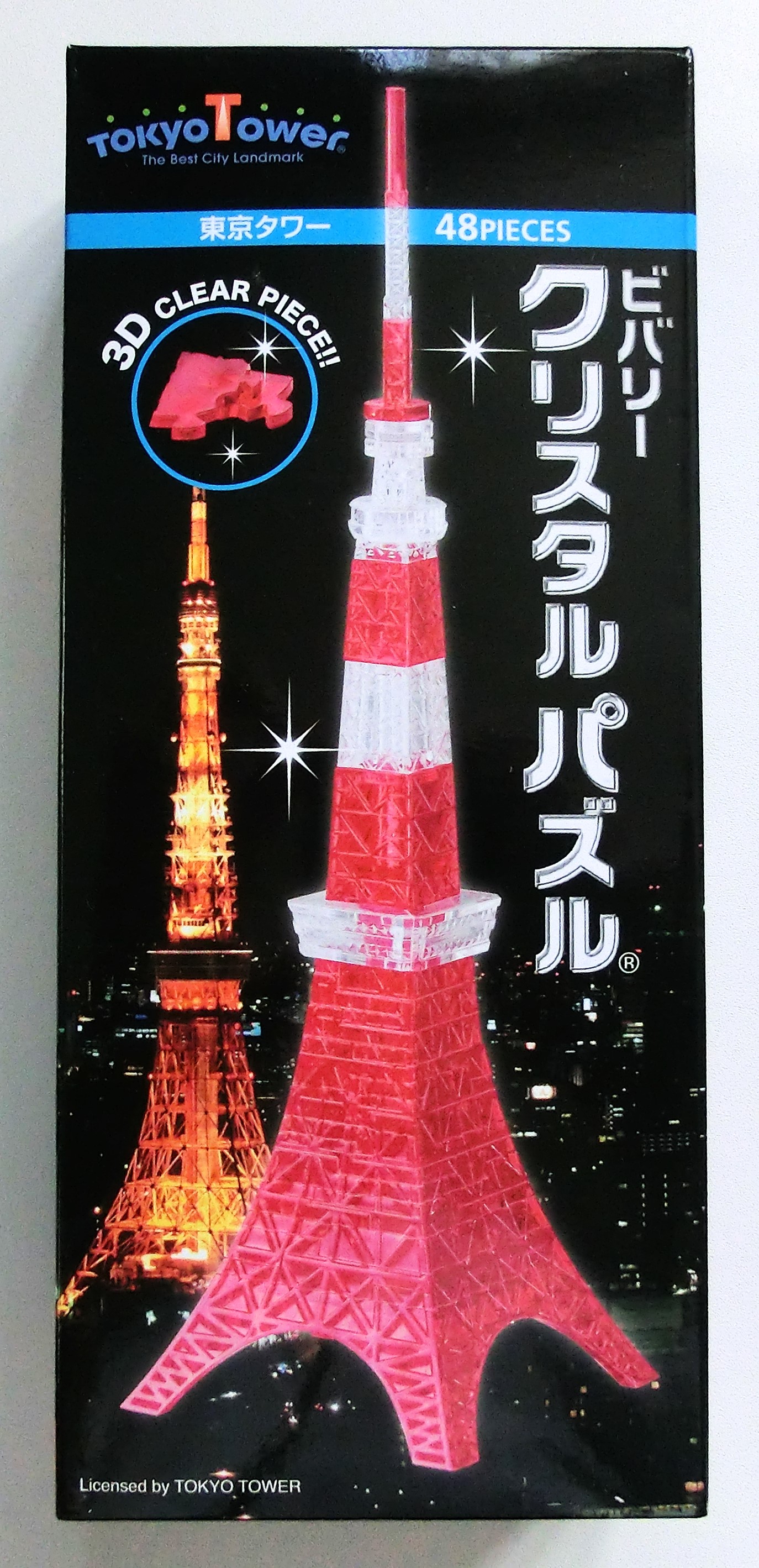 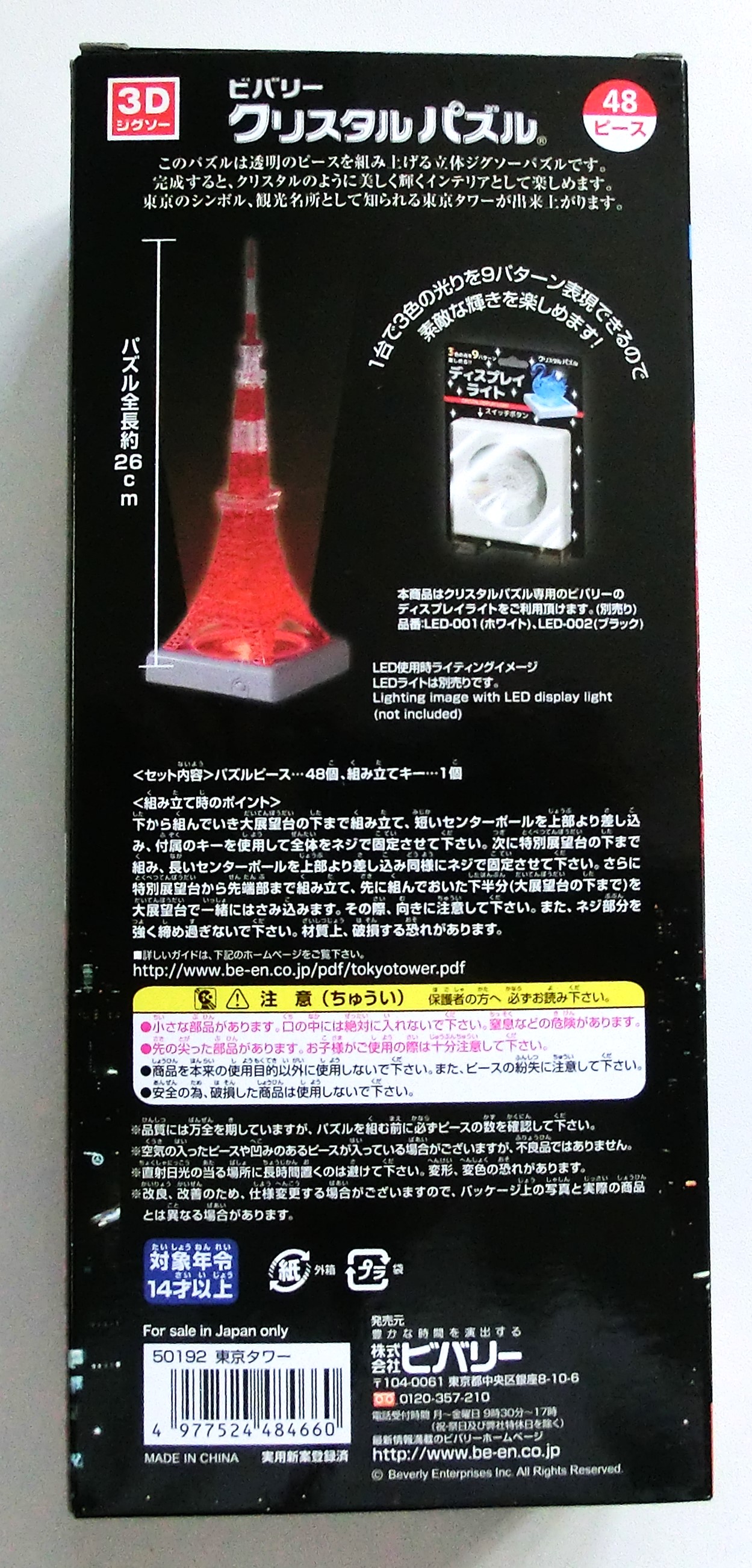 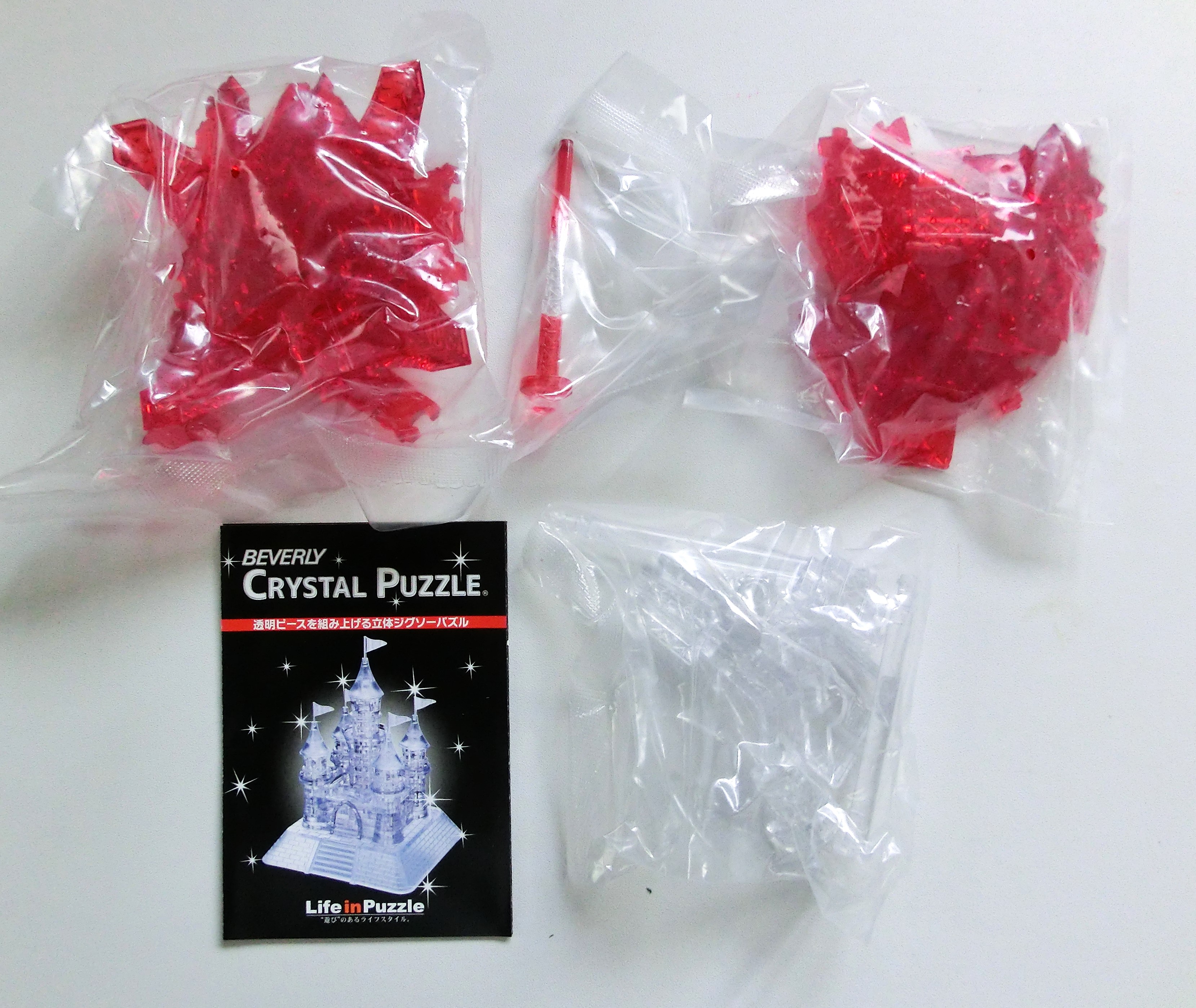 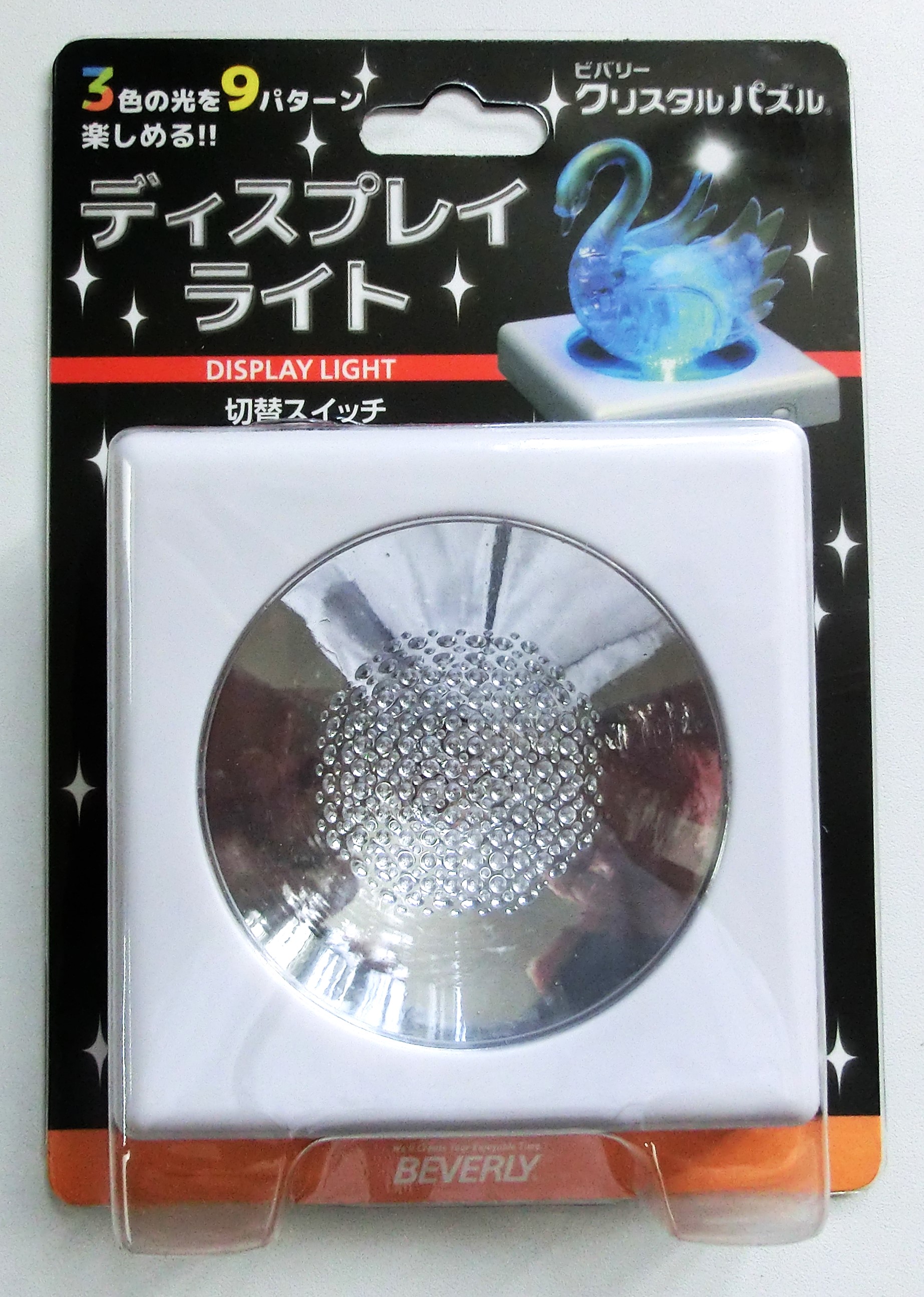 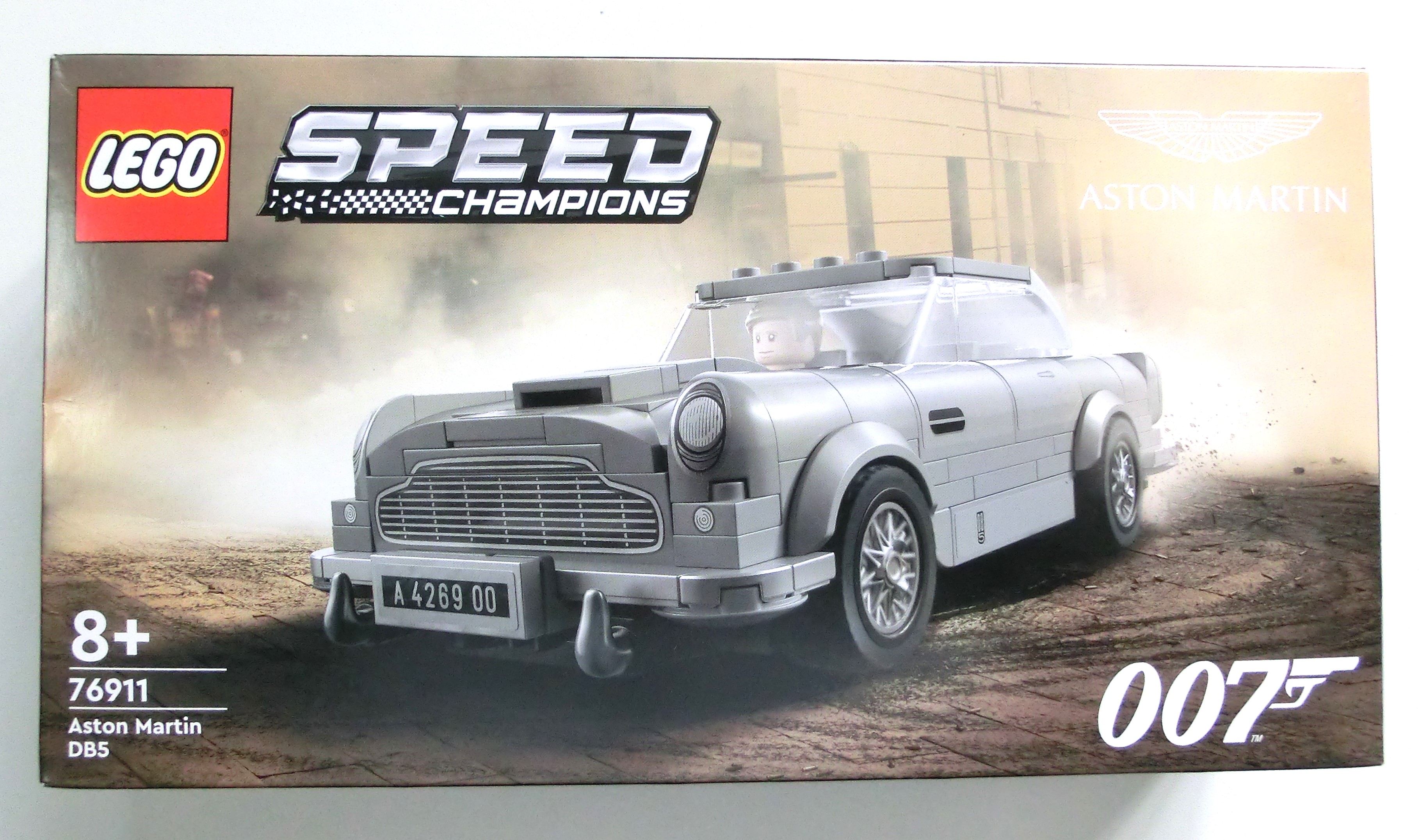 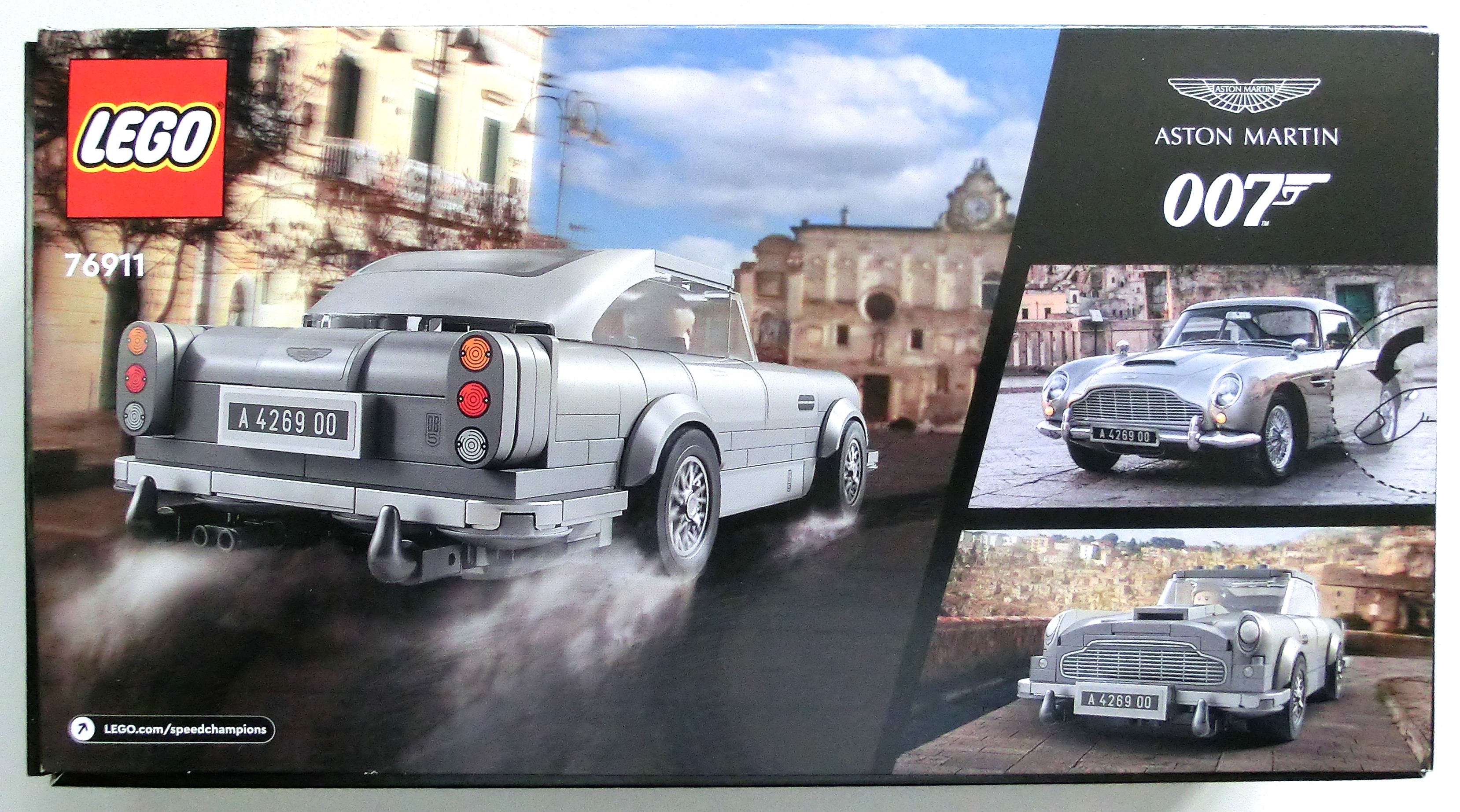 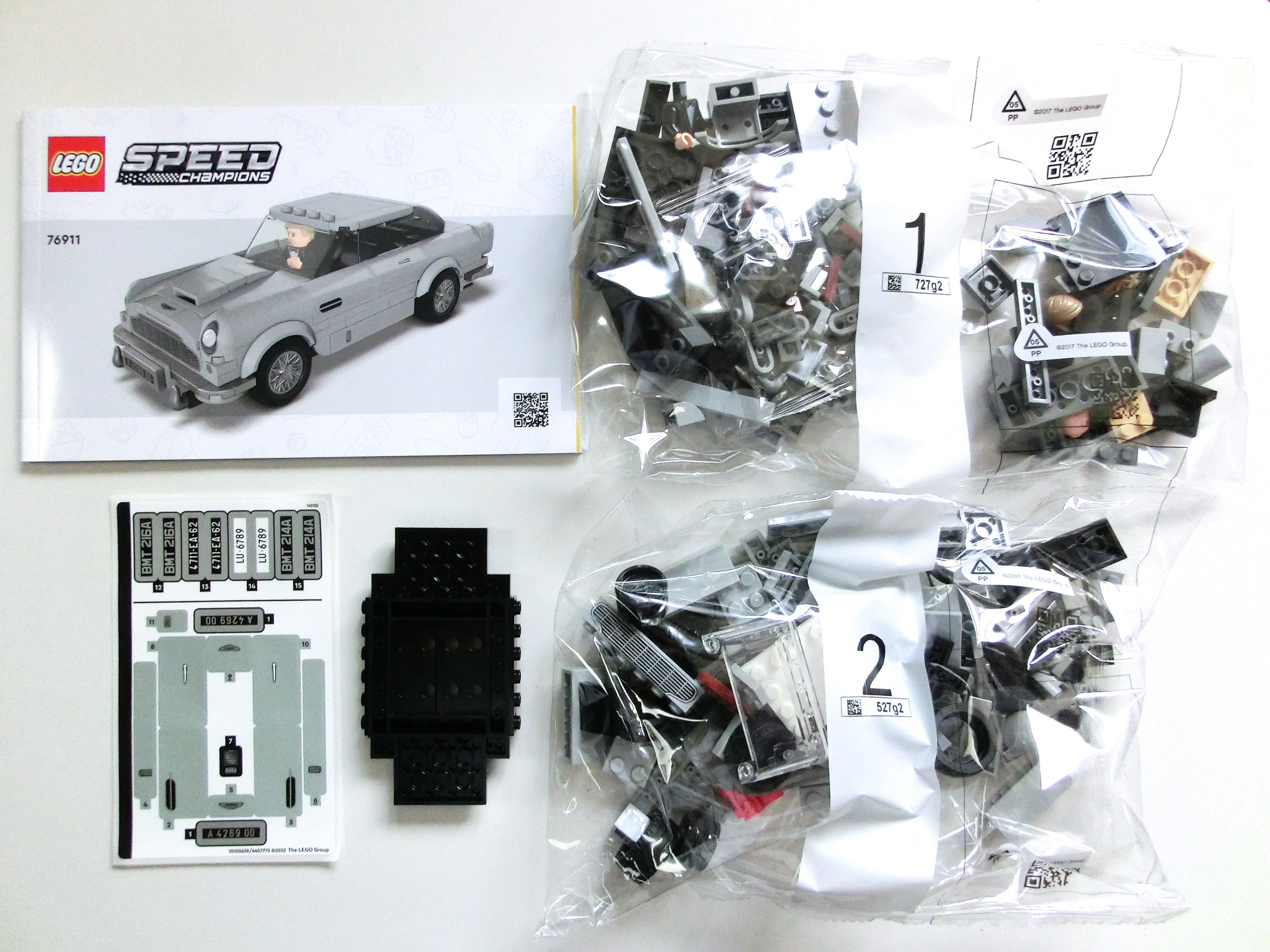 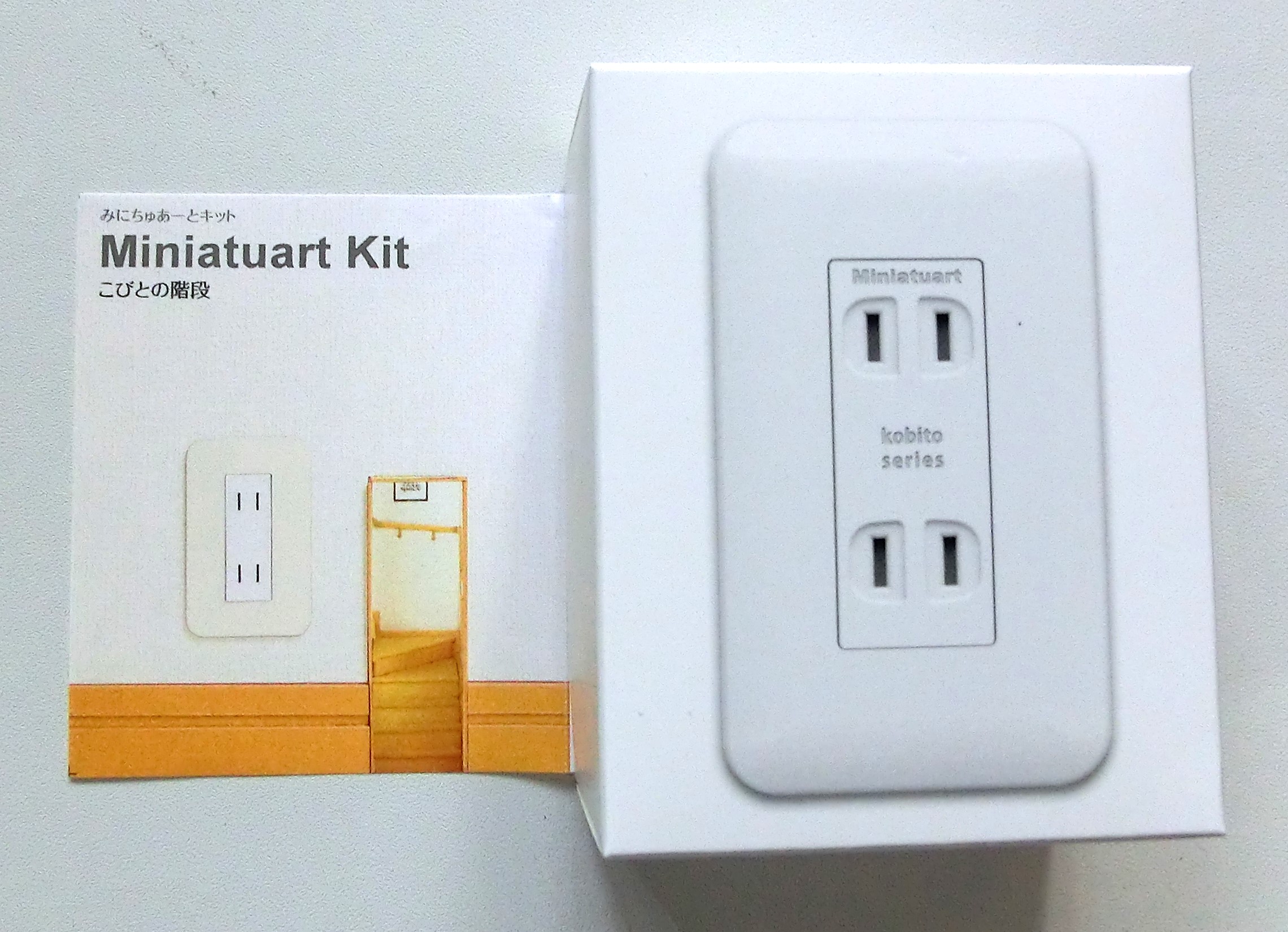 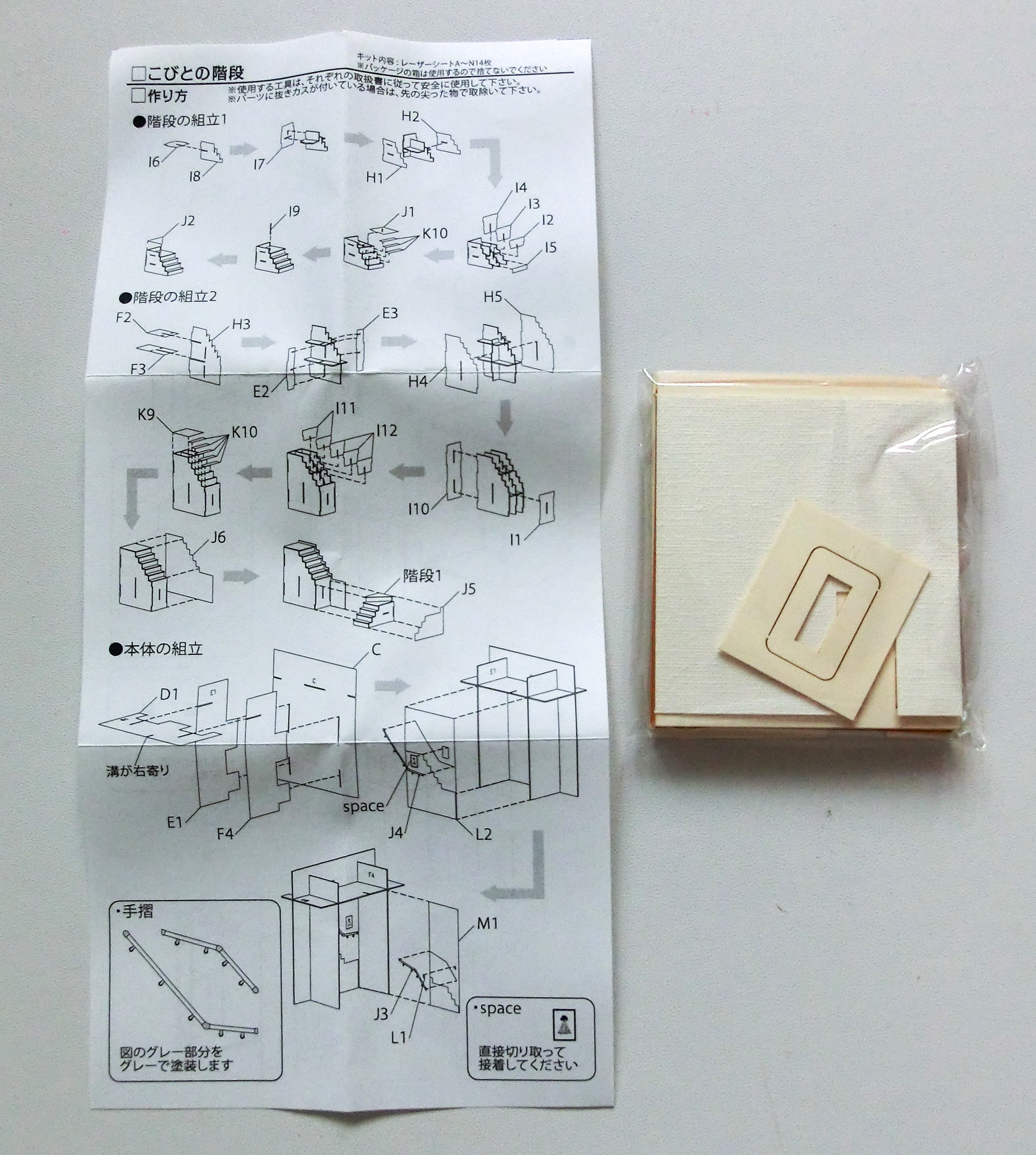 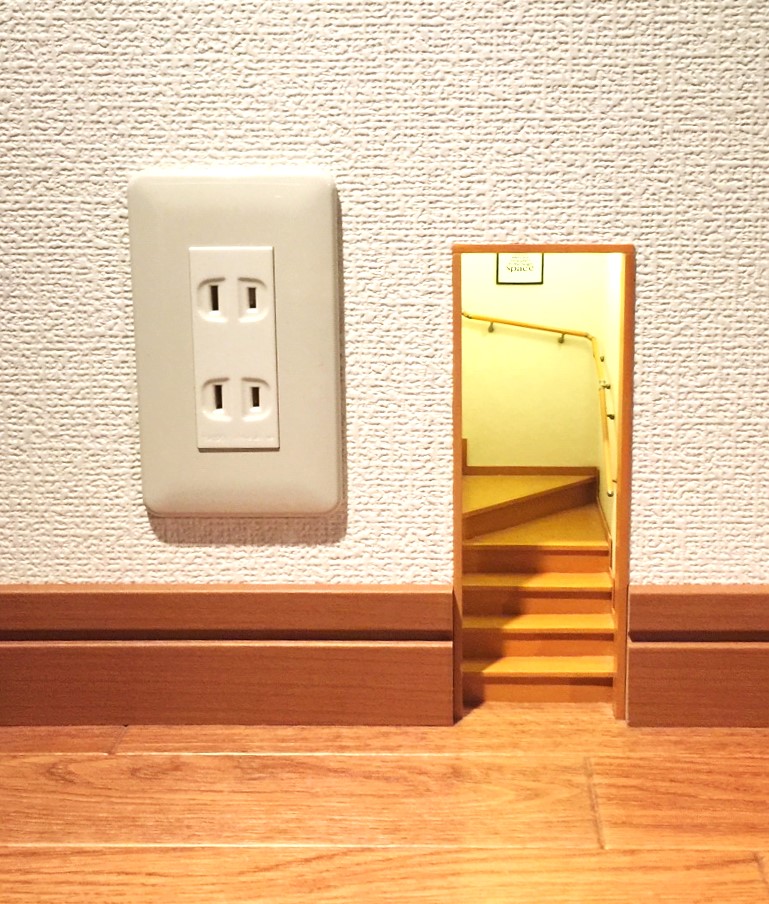 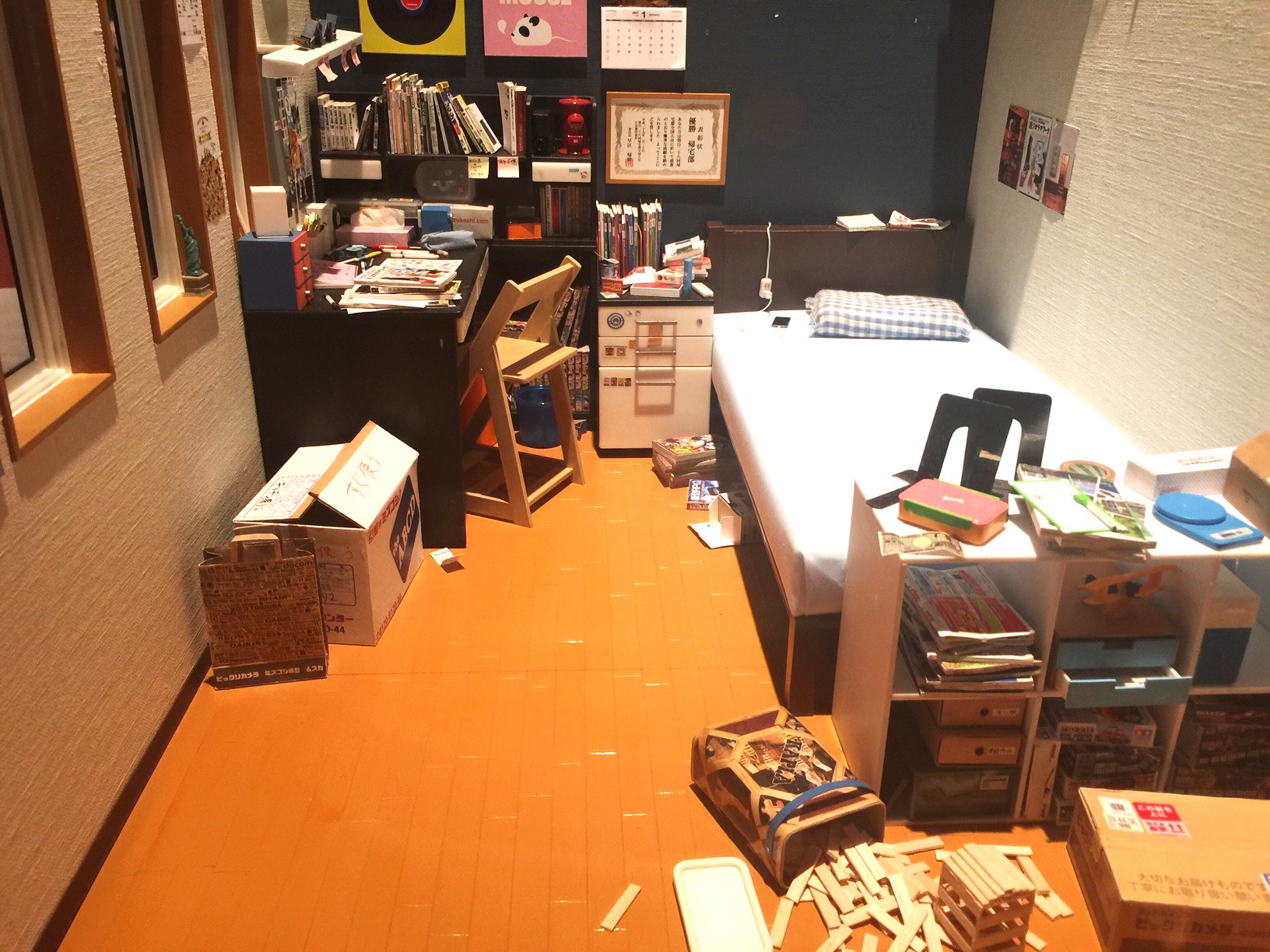 ＃Mozu 展
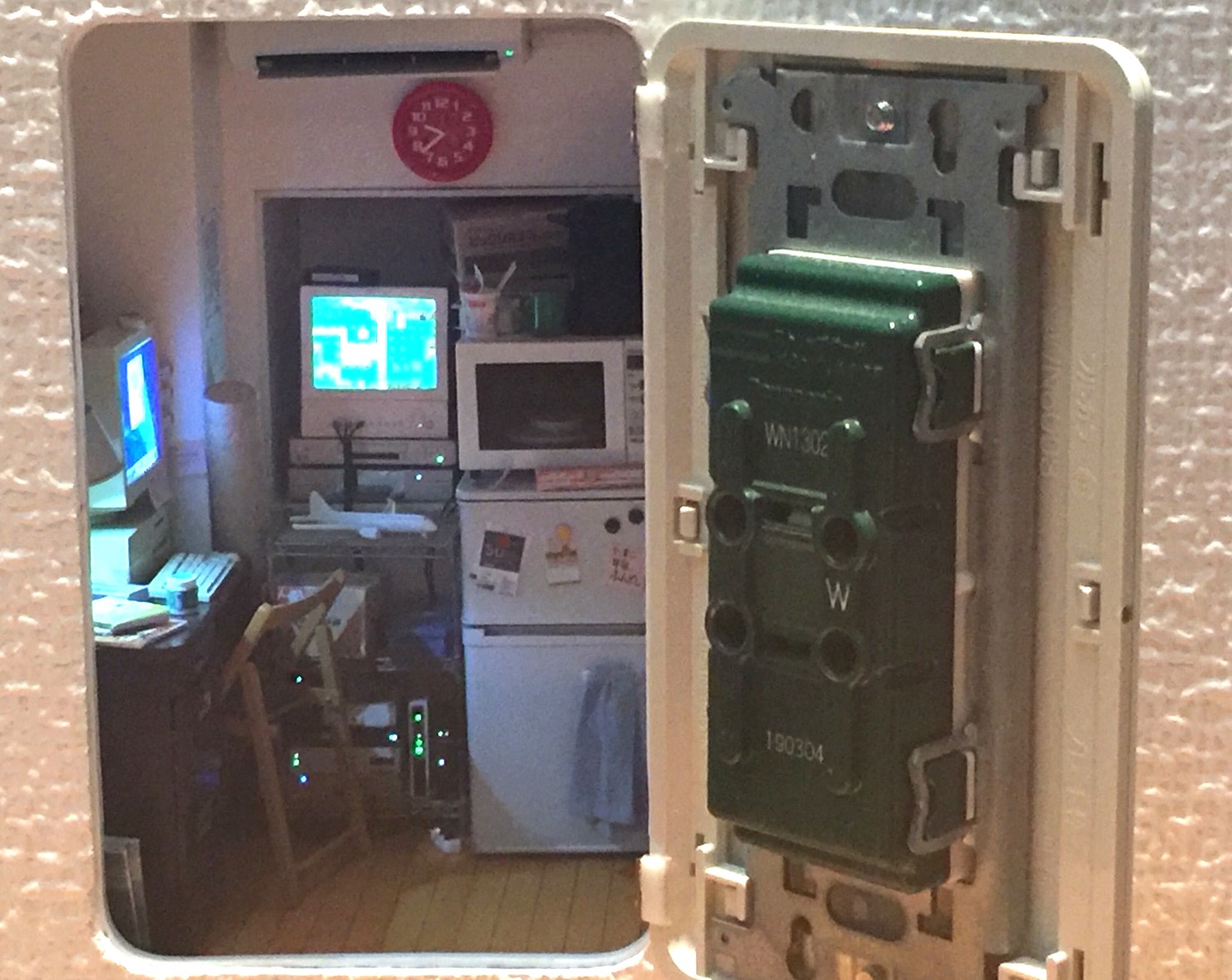 ＃Mozu 展
＃Mozu 展
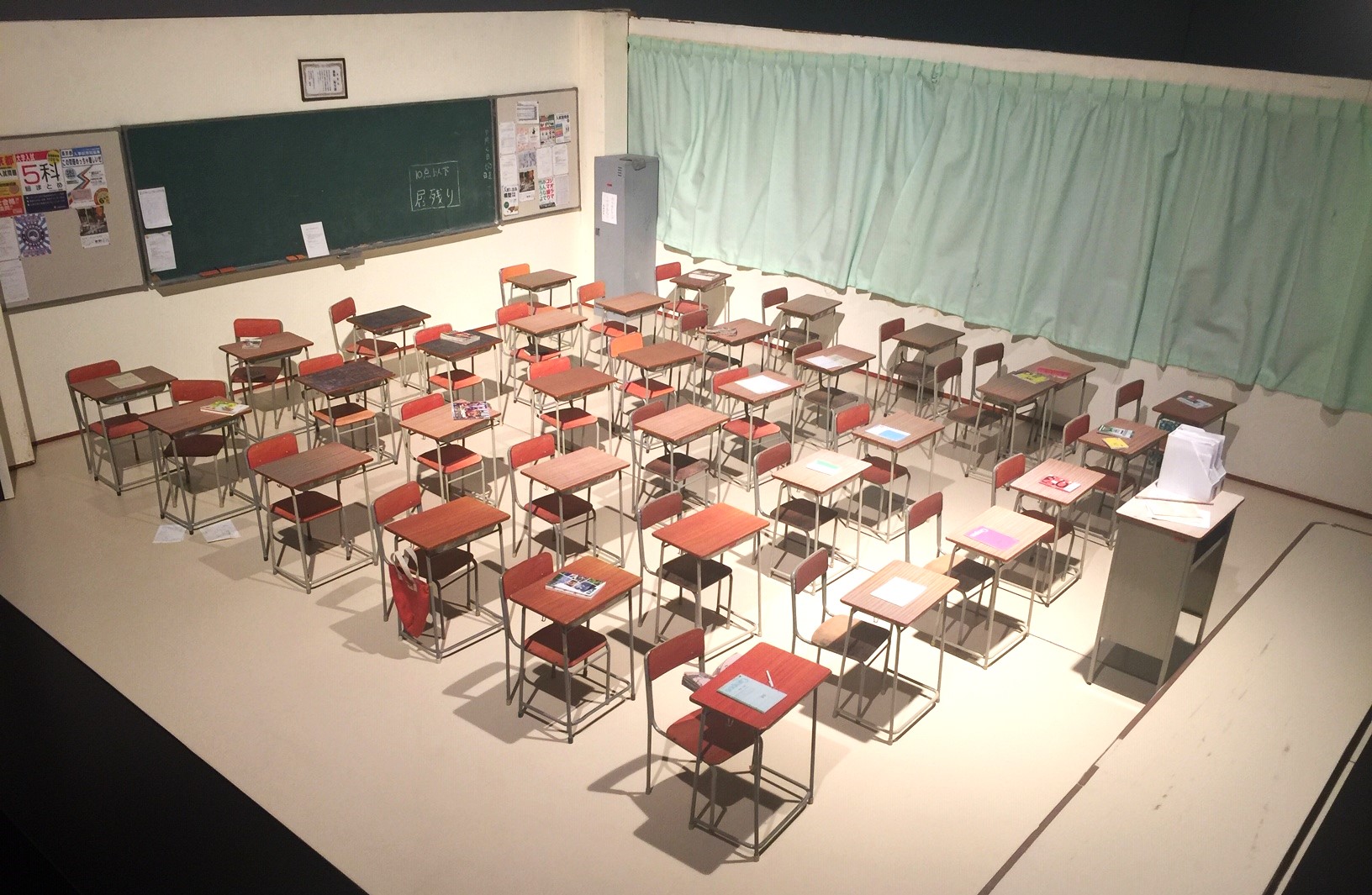 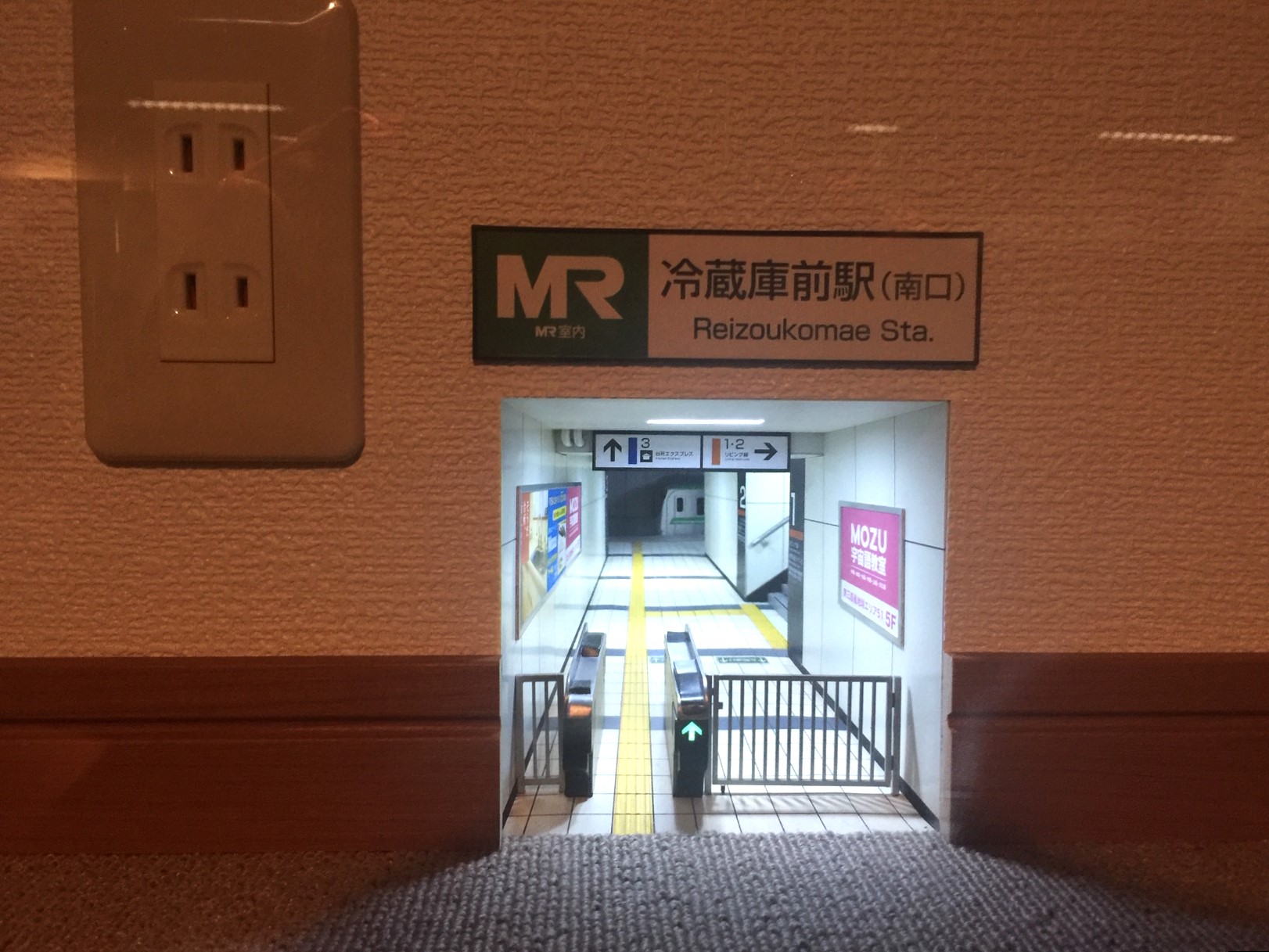 ＃Mozu 展
＃Mozu 展
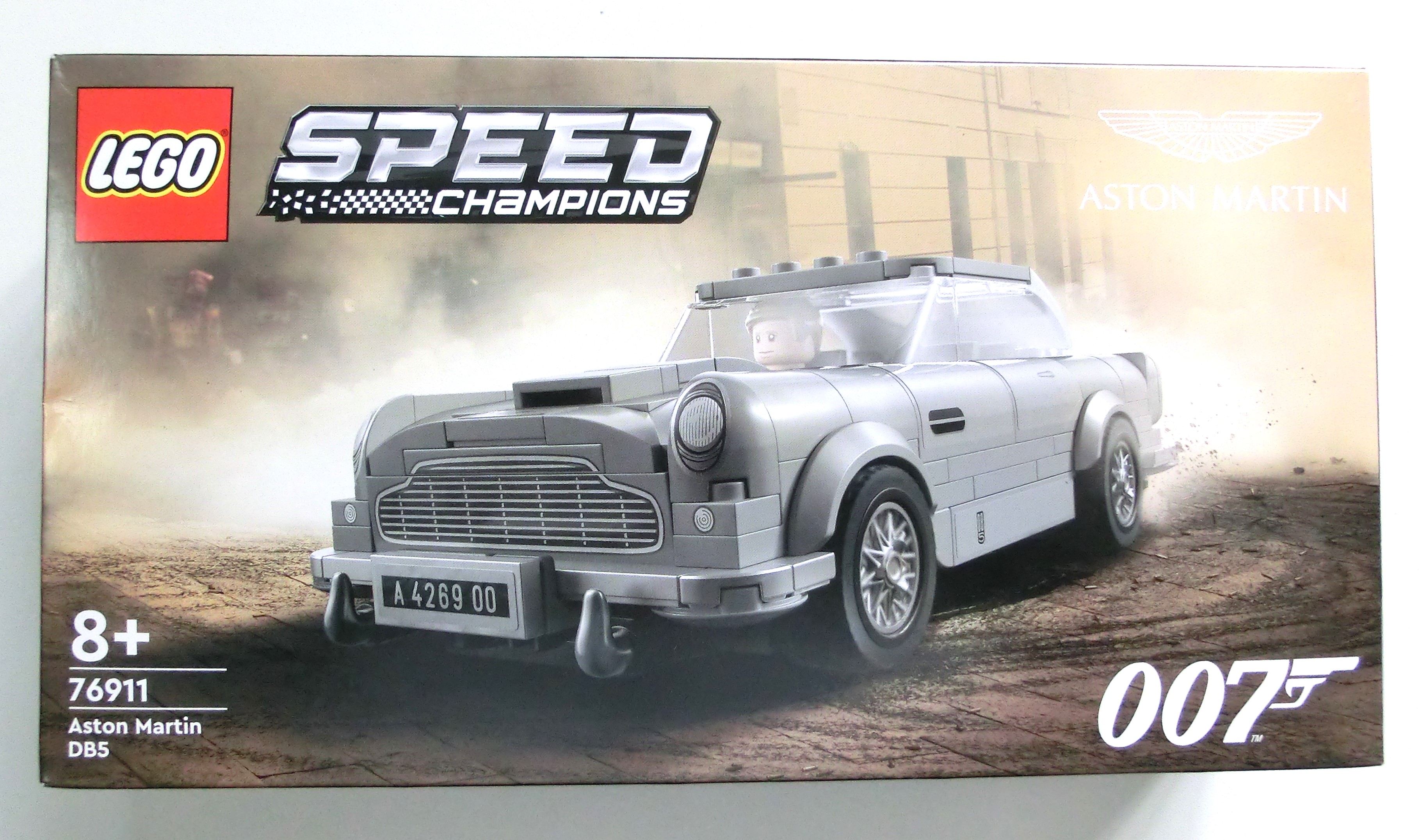 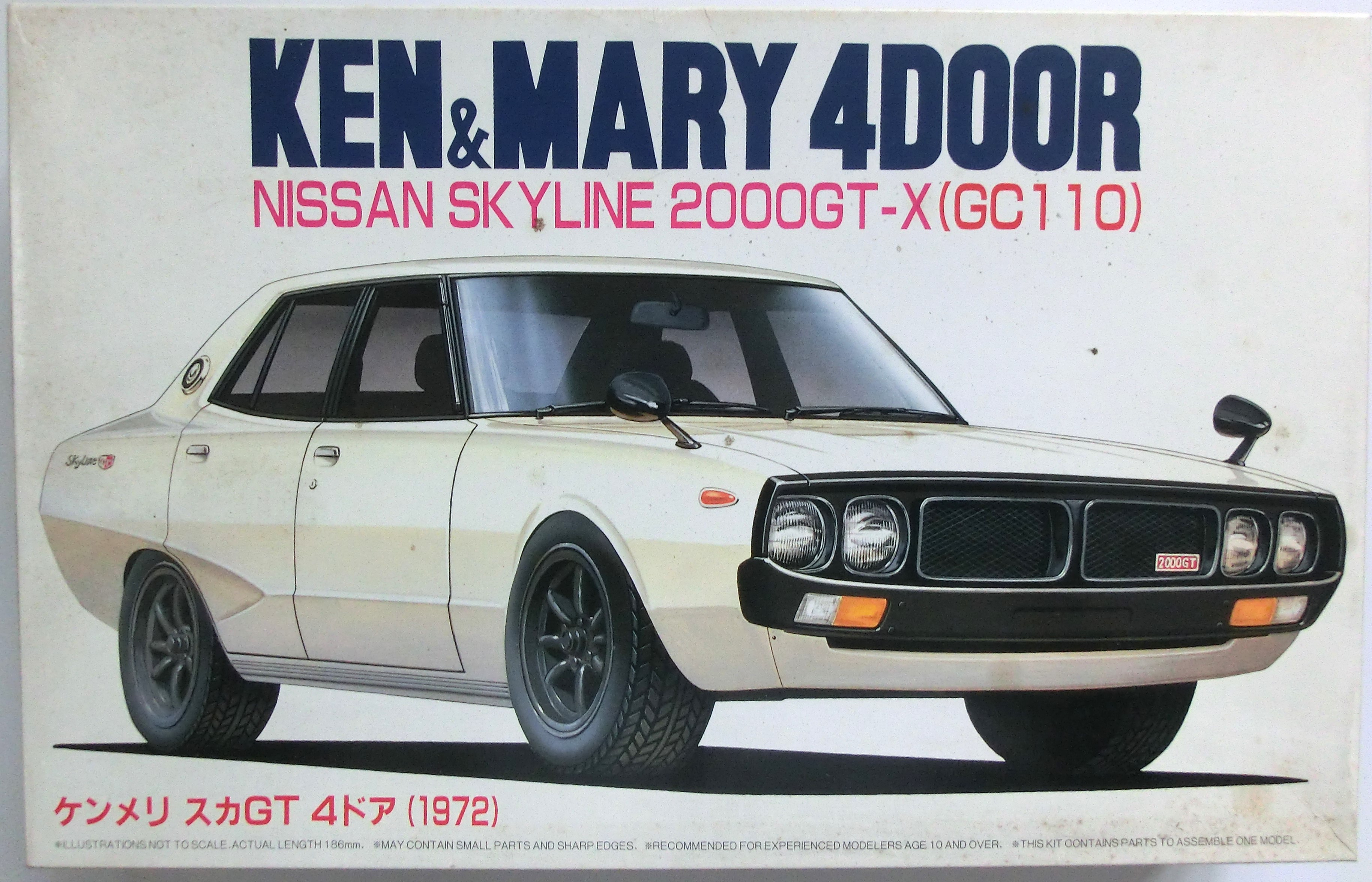 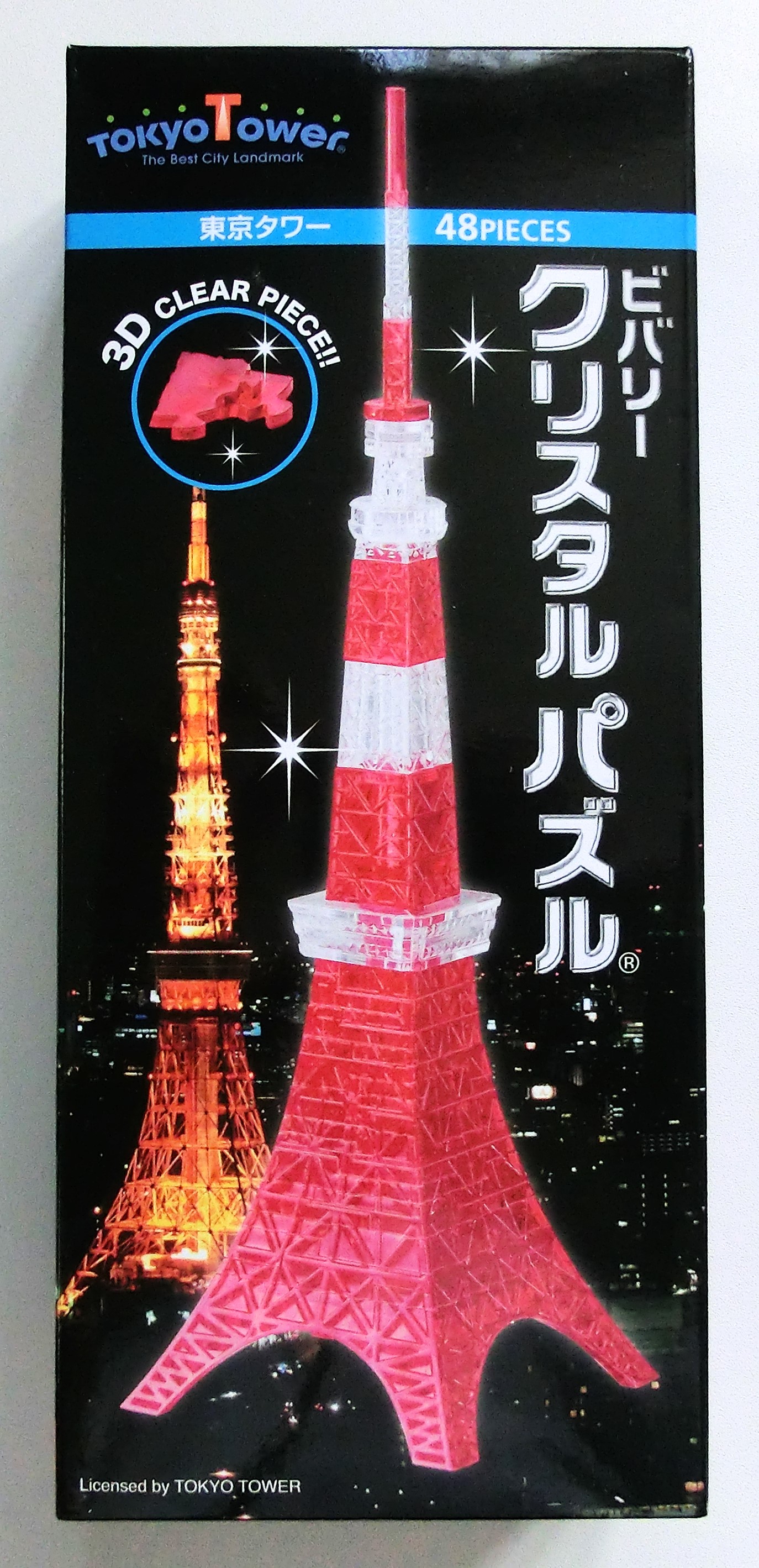 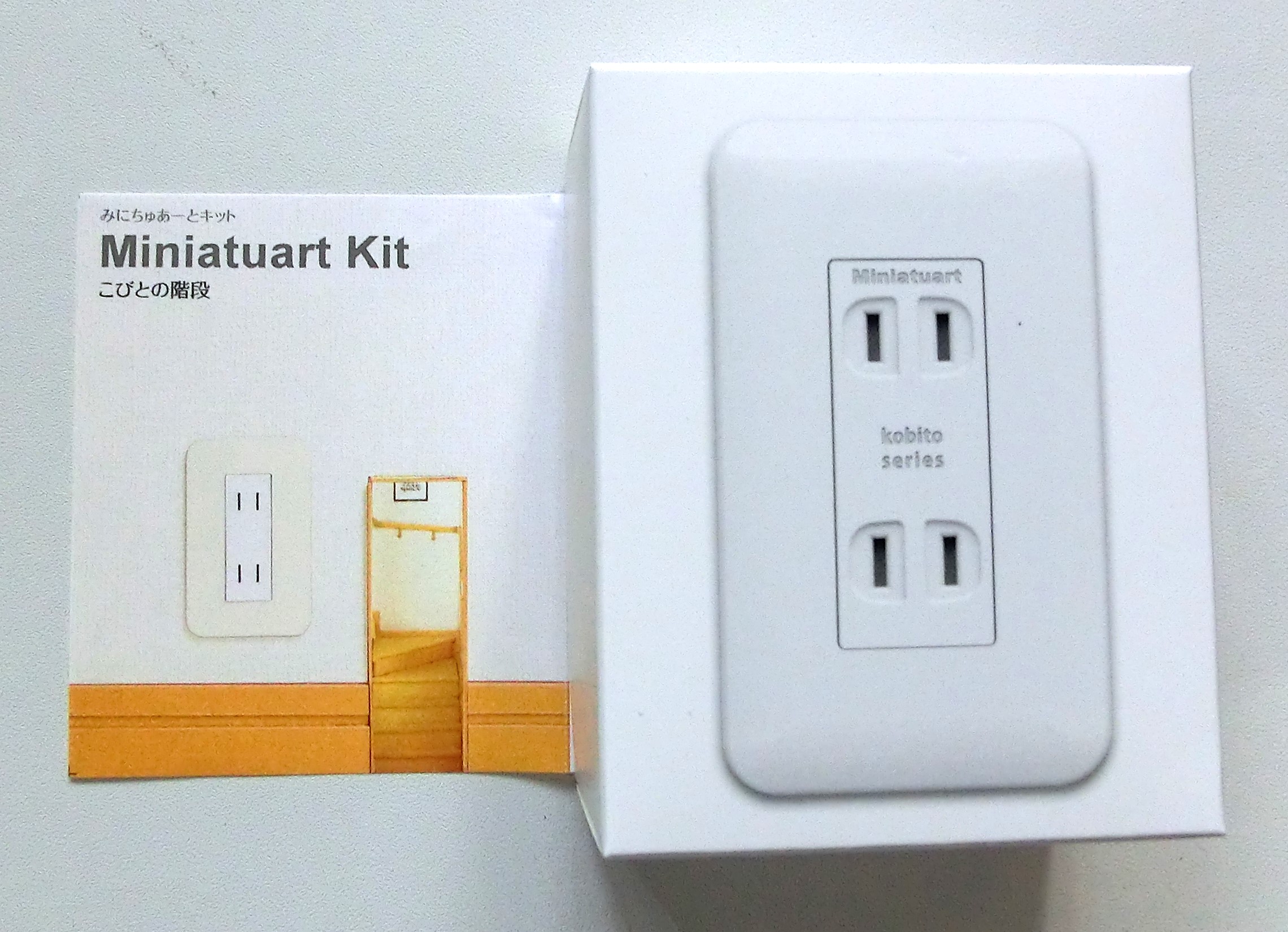 Xserver
WordPress
.blog